2016 NAMPC:  
A LOOK BACK
A LOOK FORWARD
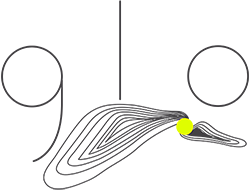 Tim Boone, PE, MBA
Grants Manager, glo
BREAKOUT SESSION TRACKS
(I attended)
Audience & Community Engagement (7)

Content & Storytelling (1)

Data & Analytics (2)
Exhibitors

Innovation (1)

Revenue Generation (3)

Social Media & Digital Marketing (2)
Exhibitors
STRONG BRANDING INCLUDES:



Not Selling/Giving “what you do” but “why you do”

Breaking out of Convention/Disrupting

Connecting with “human beings” vs. “visitors”

Audience Participation in the Risk-Taking and Play

Authenticity in Everything you do

It’s all about Relationship Building
AUDIENCE 
DEVELOPMENT
AUDIENCE 
ENGAGEMENT
53% Are More Exposed To The Arts Through SM

52% Share Art/Art-Related Info Through SM
How Much Overlap???
65% of Decisions (“FIRST CONTACT”) Start On A Mobile Device and End Elsewhere to Complete the Transaction (Website, Ticket Office, Etc.)
Where Americans Experience Art
glo’s Mission and 
Vision Target This Space
“Communities”
“Neighborhoods”
“Places in Peril”
“Access for
Underserved”
Next Generations 
Prefer This Space
“Their Turf”
We Must Leverage
Data Gained From
This Side
Really Tough To
Collect Audience Data In
This Space